CAMPAÑA DE LdF 24-25
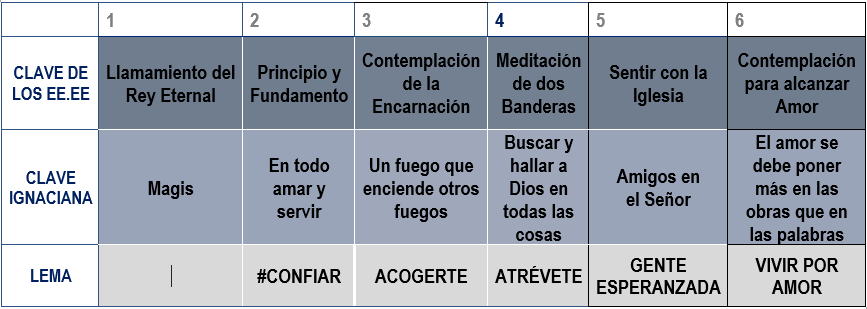 LLAMADA
PROYECTO VITAL
SENTIDO A LA VIDA
RECIBIMOS MUCHAS LLAMADAS
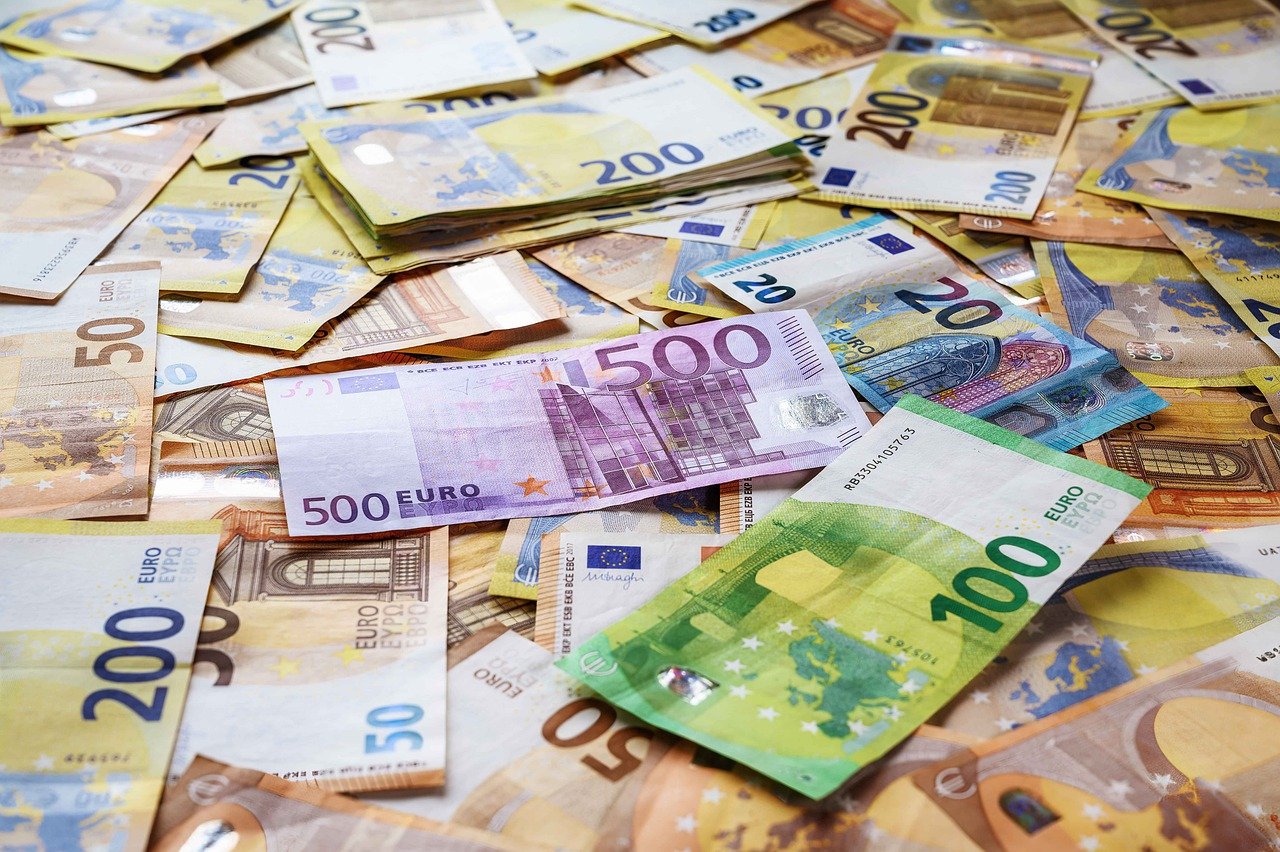 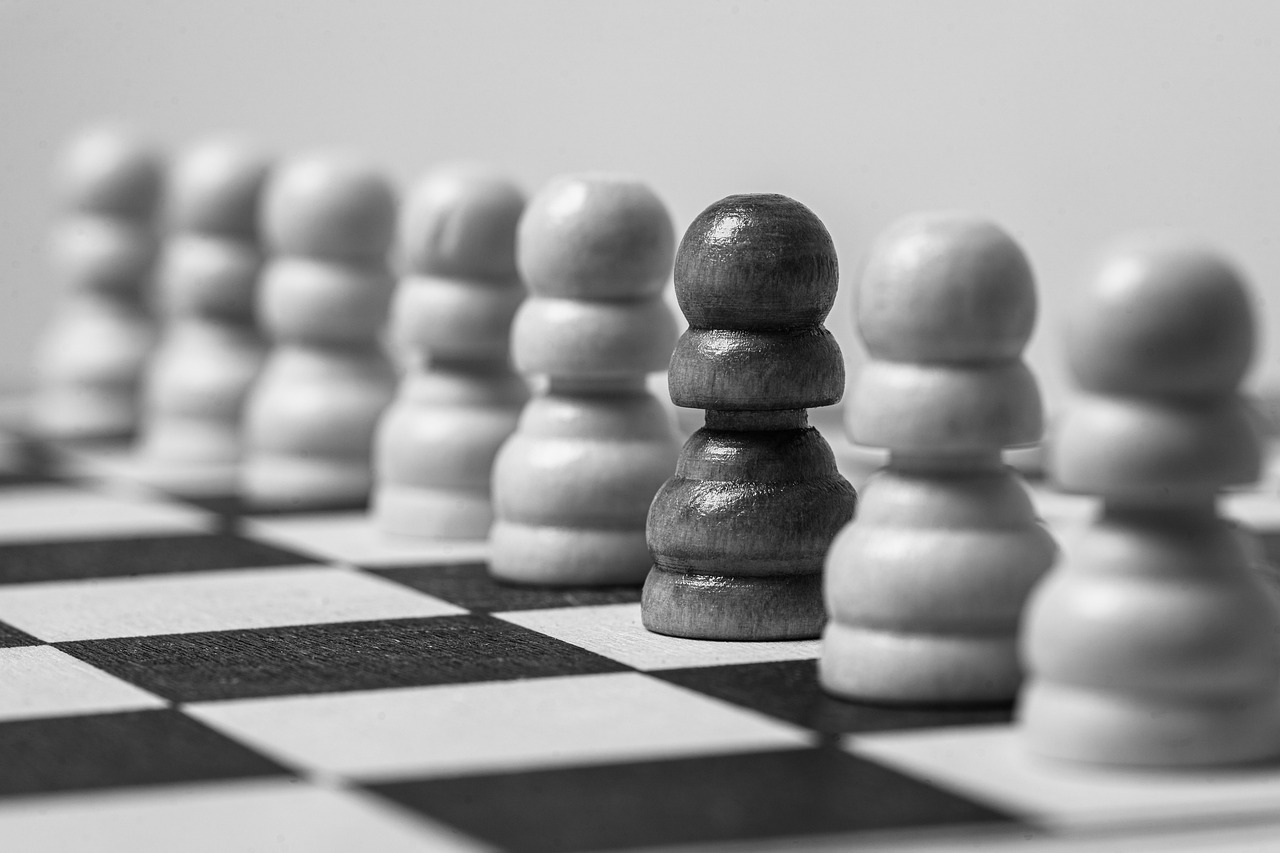 [Speaker Notes: Dinero
Individualismo mal entendido, ese que me aísla de los demás, que poner por encima mis deseos, mis sueños, incluso abasallando a otros]
RECIBIMOS MUCHAS LLAMADAS
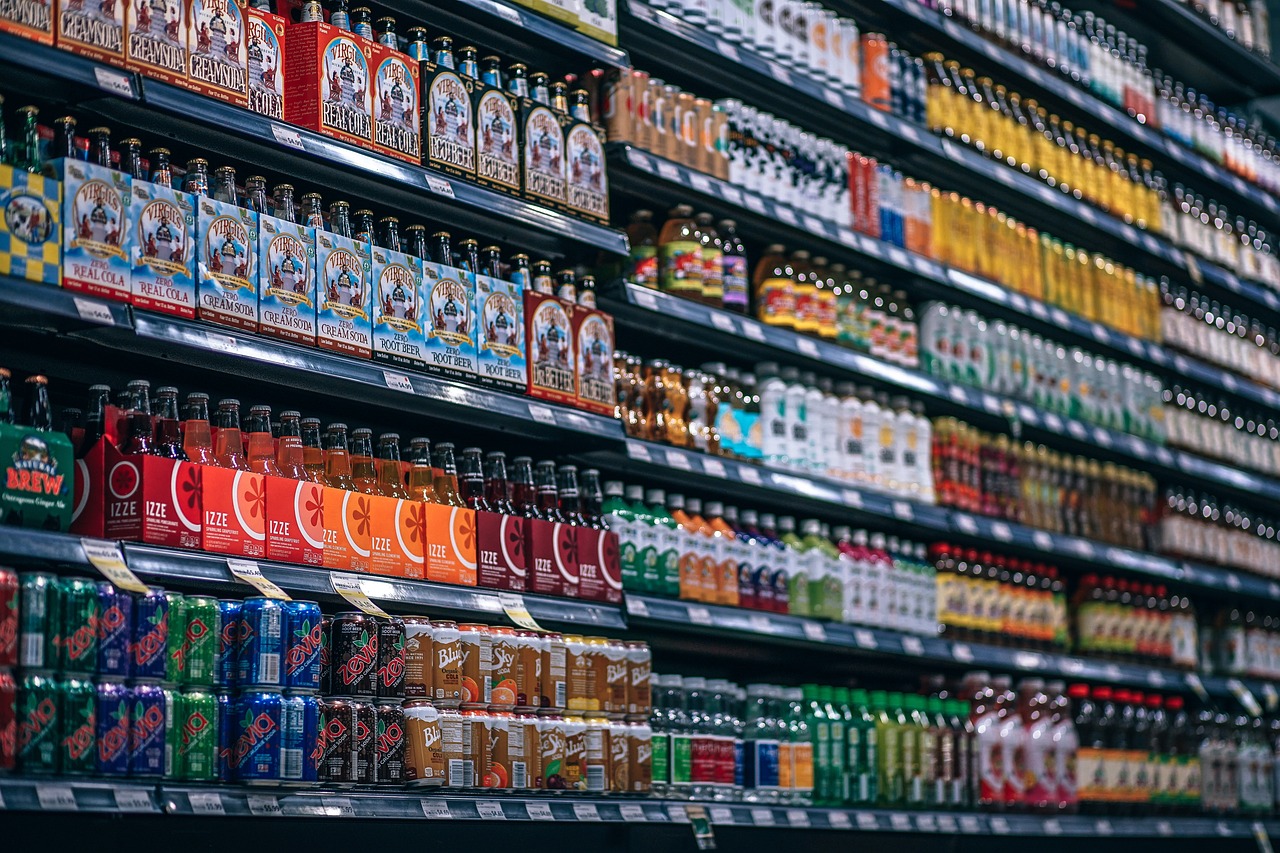 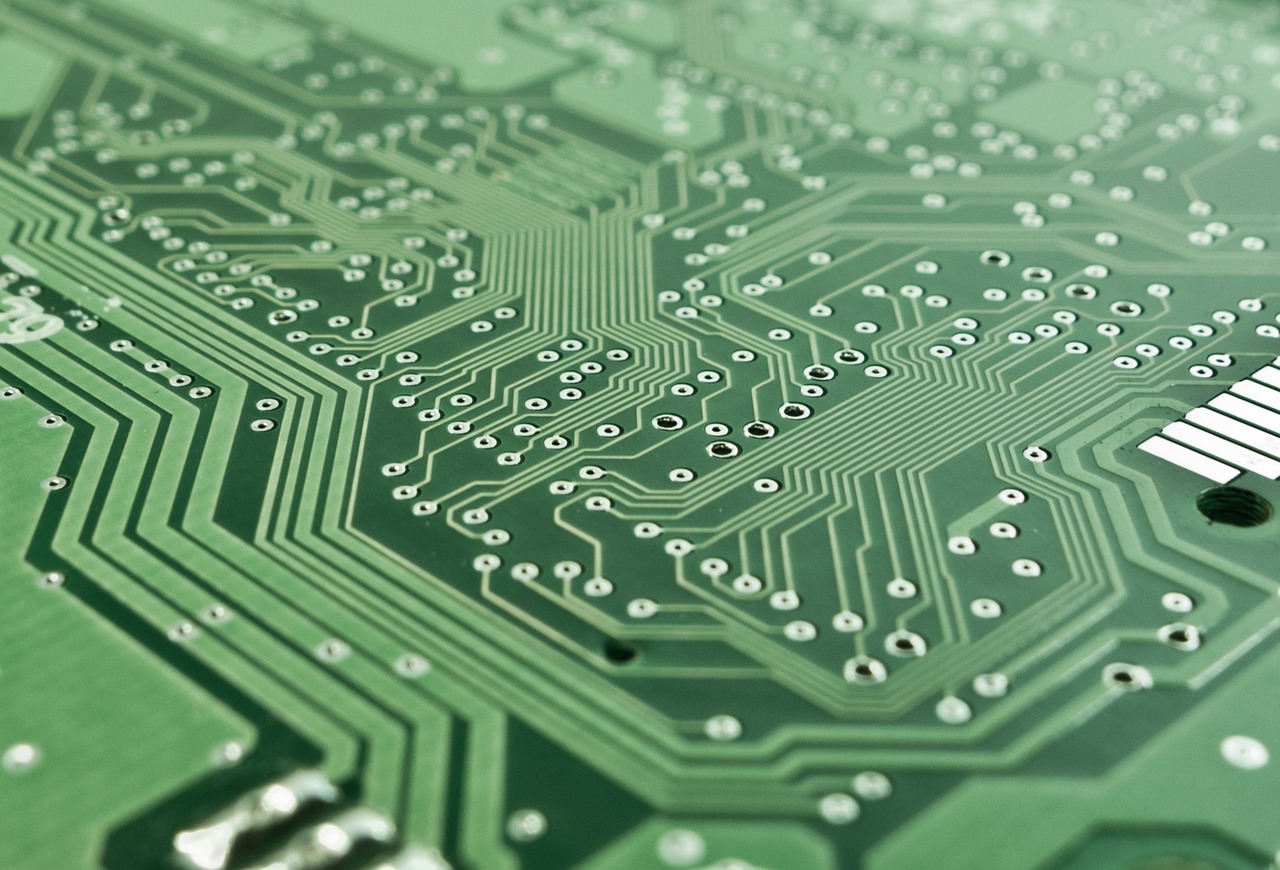 [Speaker Notes: Consumismo
Tecnología: ese paradigma tecnocrático del que habla el Papa Francisco, que parece que nos va a solucionar todos nuestros problemas y que lo que hace es crear más injusticias en este mundo]
RECIBIMOS MUCHAS LLAMADAS
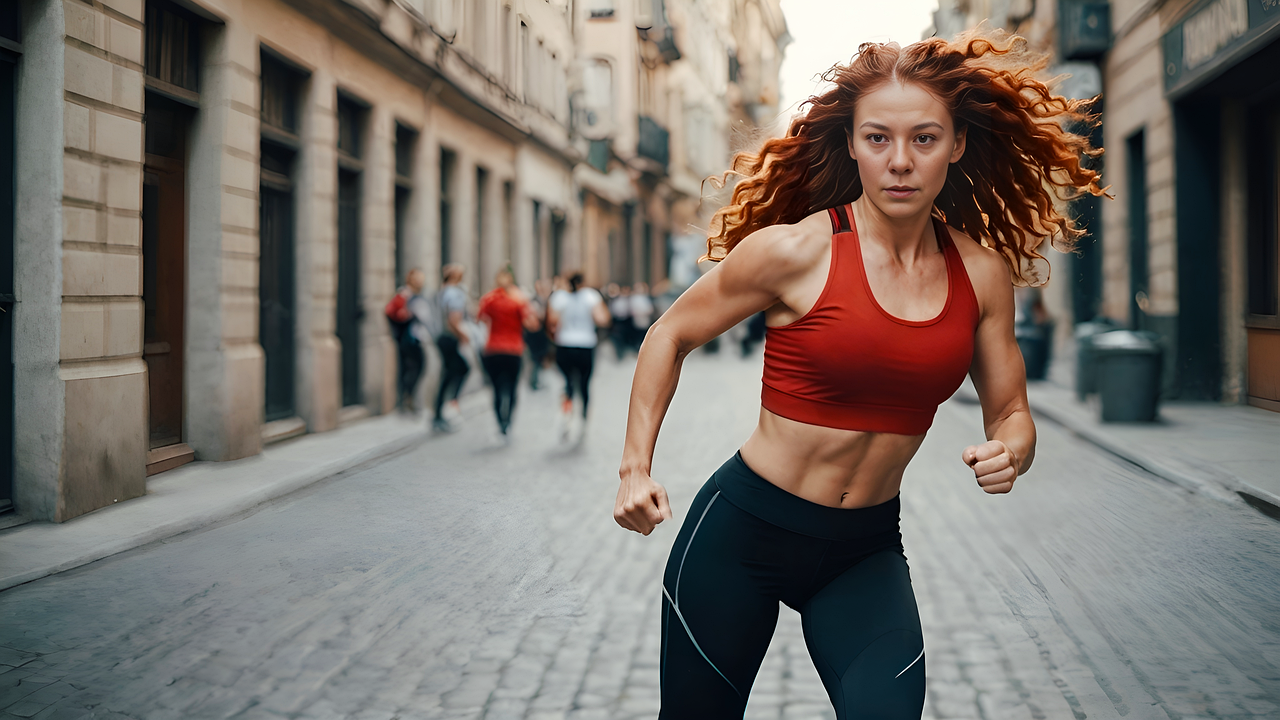 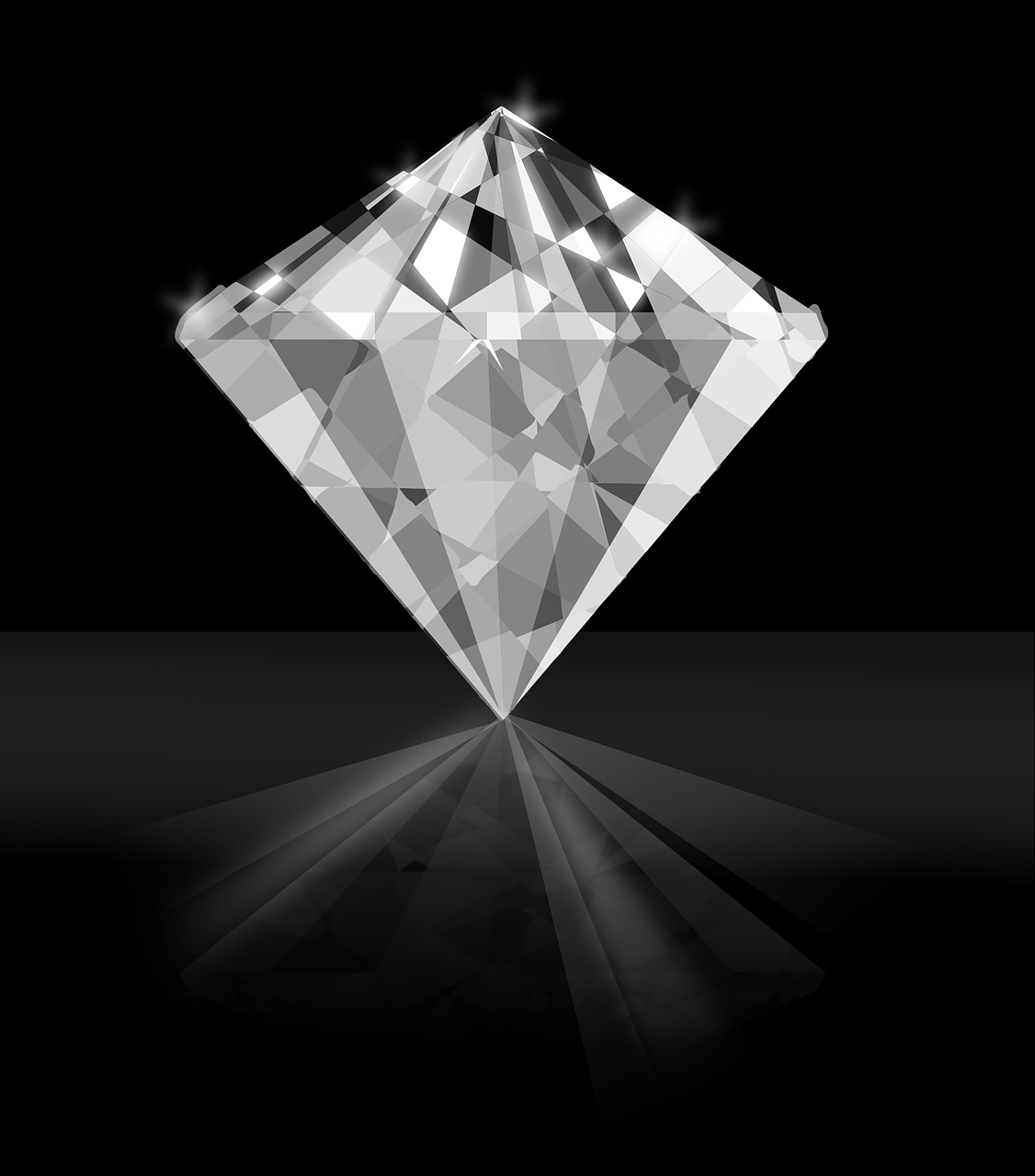 [Speaker Notes: Llamada de la imagen…se convierte al final más que en una llamada en una exclavitud
Lujo…]
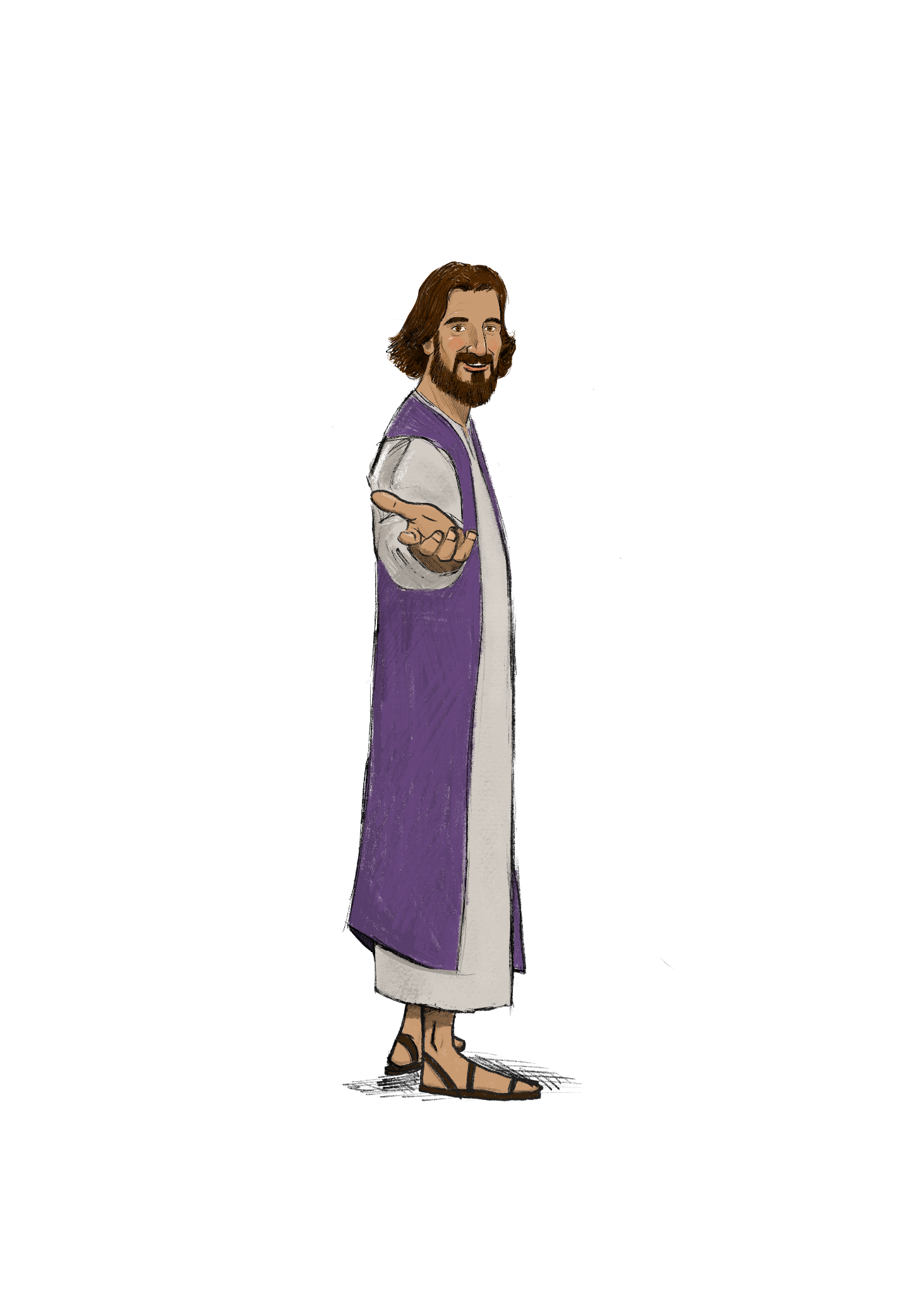 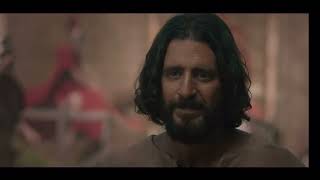 CONOCER A JESÚS…
SUS SUEÑOS
SU PALABRA
SU MODO DE HACER
A SU PADRE
SUS MIEDOS
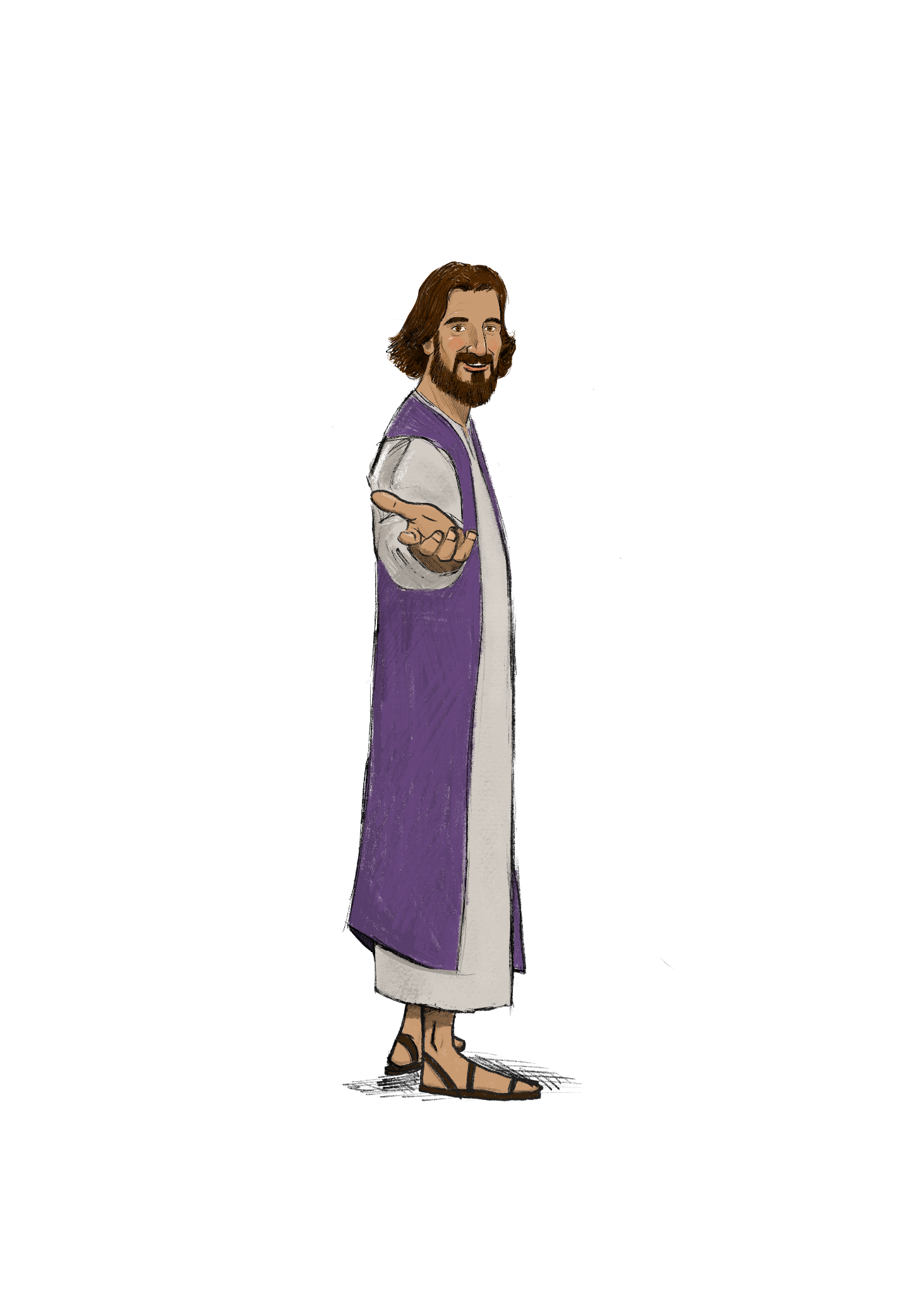 INVITACIÓN A SEGUIRLE…
MISIÓN
RESPUESTA
CON OTROS
FRONTERAS
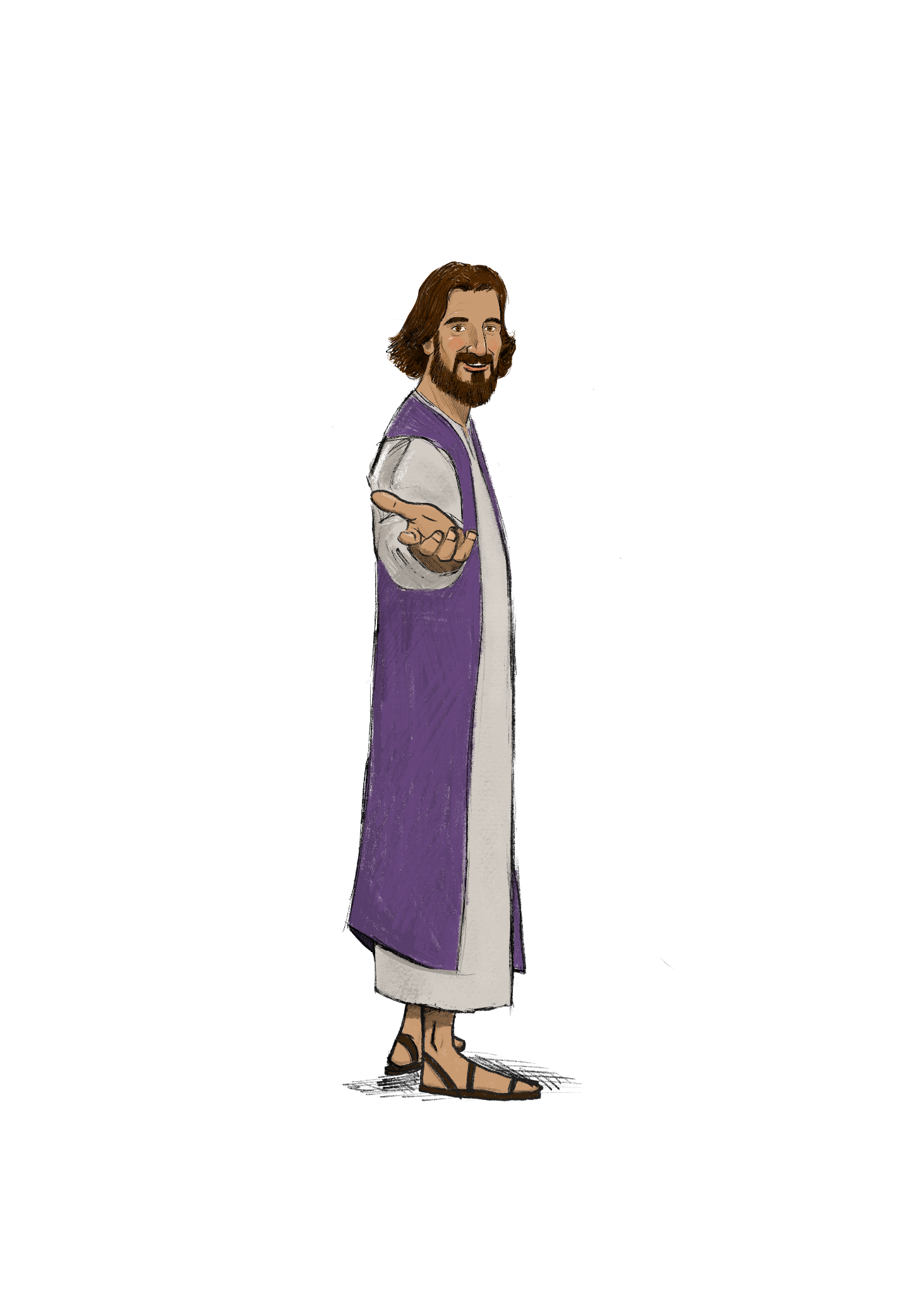 FRONTERAS… PERSONALES
MIEDOS
FRACASOS
LIMITACIONES
PREJUICIOS
FRONTERAS… ESTRUCTURALES
DESIGUALDAD
VIOLENCIA
GUERRA
HAMBRE DE JUSTICIA
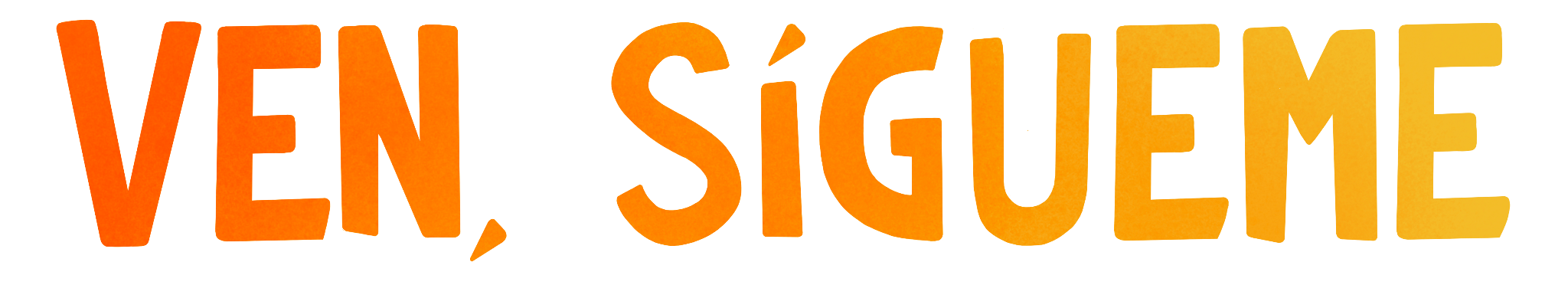 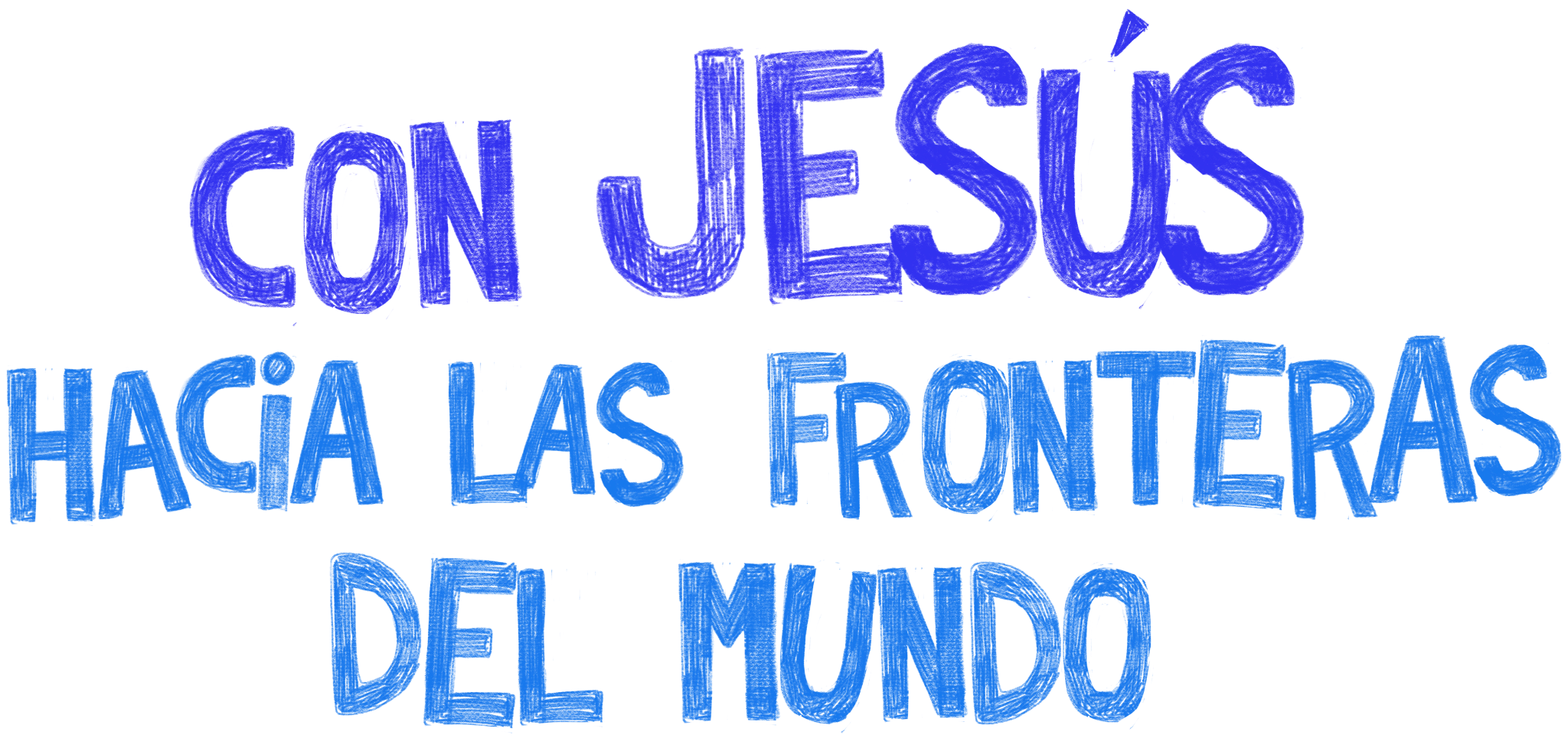 VÍDEO DE LA CAMPAÑA
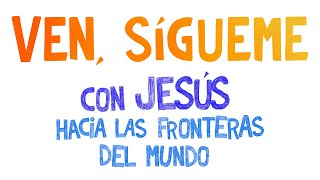 CARTELES
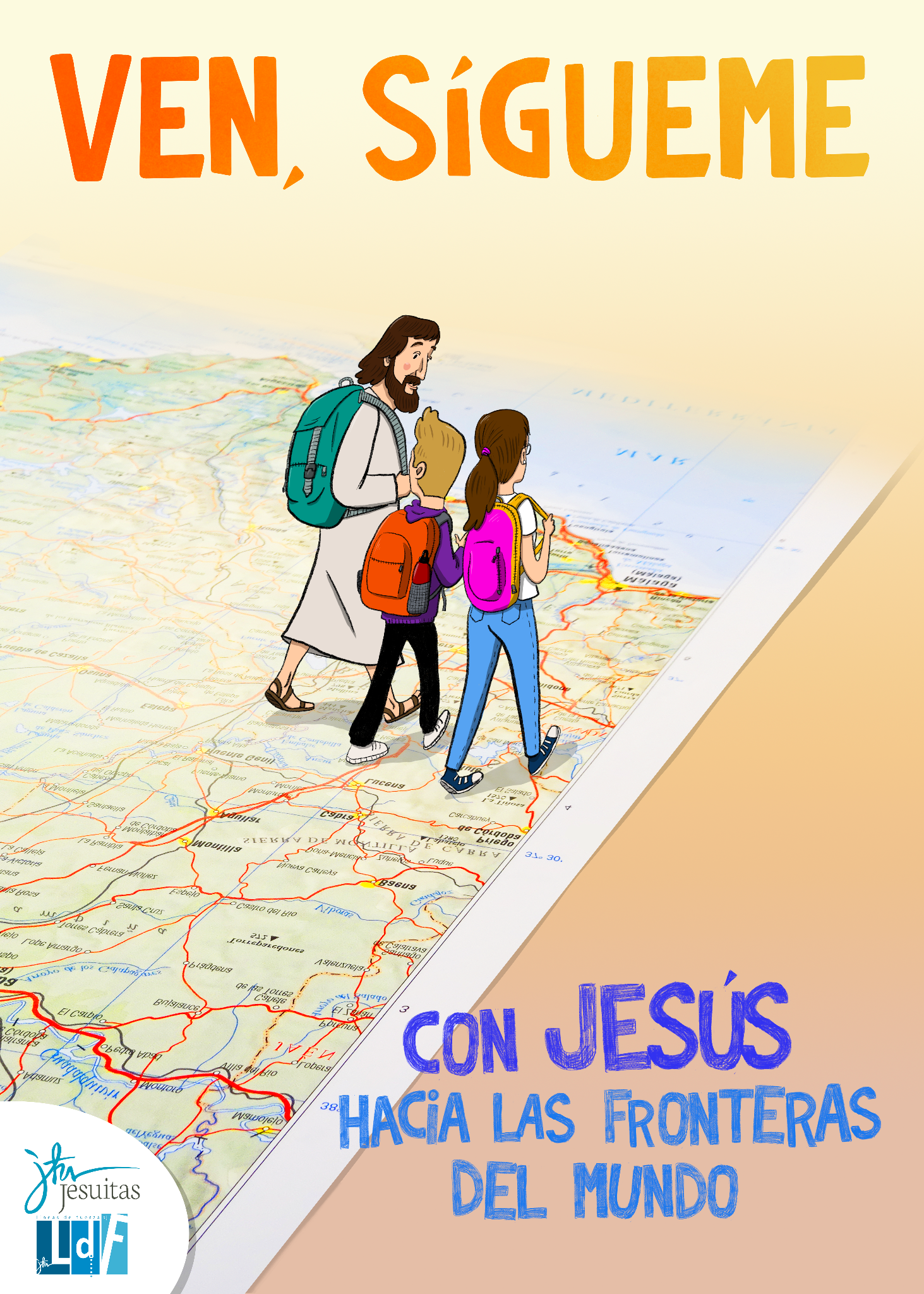 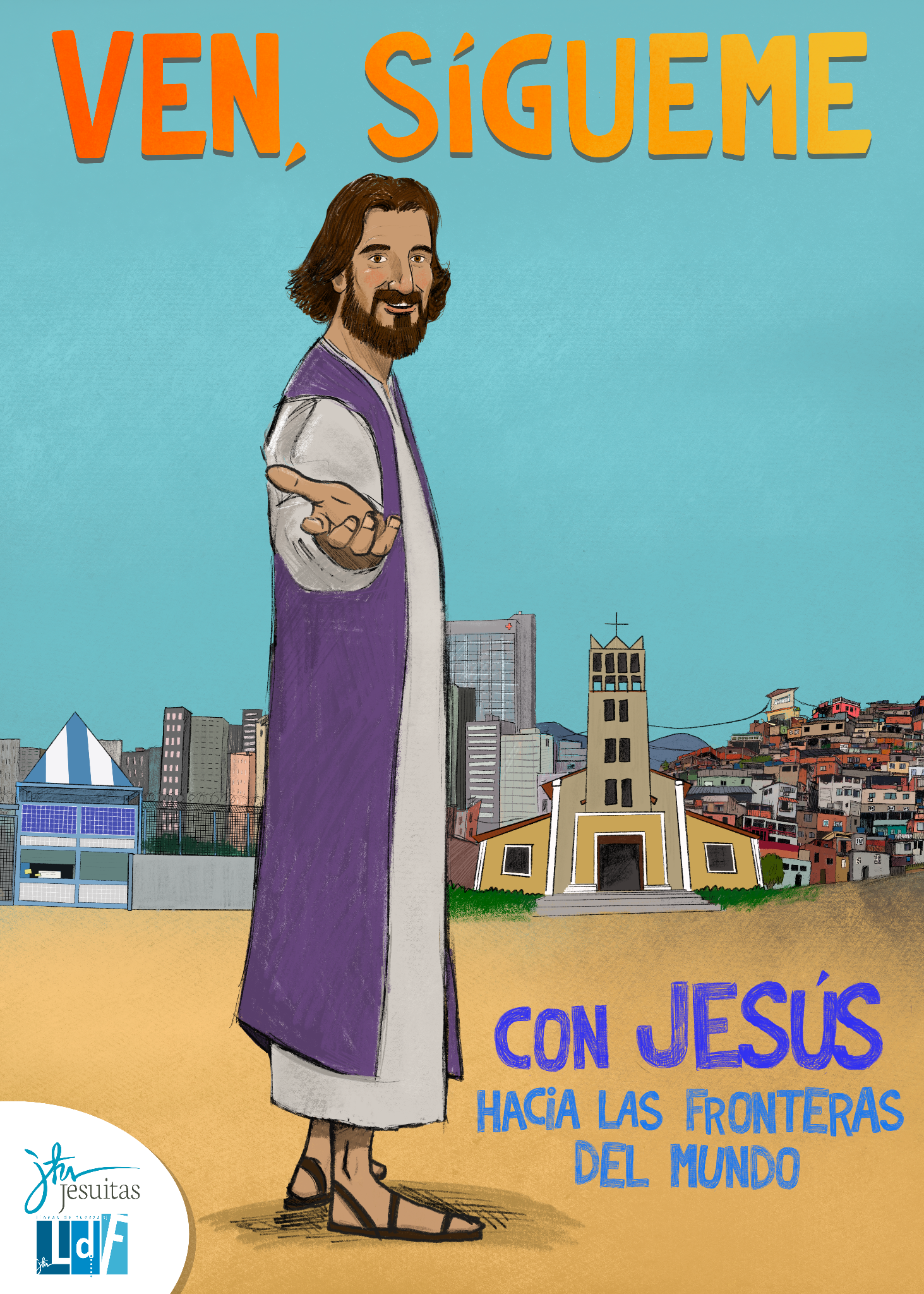 CANCIONES
[Speaker Notes: HACER REFERENCIA A LAS EVALUACIONES: MEJORAS INTRODUCIDAS: CANCIÓN DE LOS PEQUEÑOS MÁS CORTA Y LETRA MÁS SENCILLA. LETRA MÁS SENCILLA CANCIÓN MAYORES. VIDEO MÁS CONCEPTUAL EN PEQUEÑOS. PROYECTO CANCIÓN MAYORES]
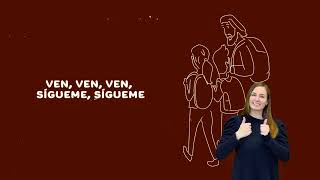 [Speaker Notes: HACER REFERENCIA A LAS EVALUACIONES: MEJORAS INTRODUCIDAS: CANCIÓN DE LOS PEQUEÑOS MÁS CORTA Y LETRA MÁS SENCILLA. LETRA MÁS SENCILLA CANCIÓN MAYORES. VIDEO MÁS CONCEPTUAL EN PEQUEÑOS. PROYECTO CANCIÓN MAYORES]
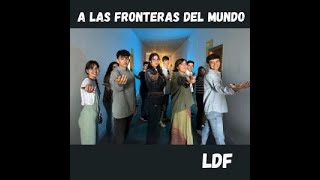 [Speaker Notes: HACER REFERENCIA A LAS EVALUACIONES: MEJORAS INTRODUCIDAS: CANCIÓN DE LOS PEQUEÑOS MÁS CORTA Y LETRA MÁS SENCILLA. LETRA MÁS SENCILLA CANCIÓN MAYORES. VIDEO MÁS CONCEPTUAL EN PEQUEÑOS. PROYECTO CANCIÓN MAYORES]
NOVEDADES INFANTIL Y PRIMARIA
MAPA DE JESÚS
CELEBRACIONES
TUTORÍAS
ORACIONES/APERTURAS DEL DÍA (SEMANA SANTA / MARÍA / NAVIDAD)
JUEGO: VEN, SÍGUEME
[Speaker Notes: ORACIONES: 2 SEMANAS PARA SEMANA SANTA / MES DE MARÍA UNA PARA CADA SEMANA / NAVIDAD]
NOVEDADES ESO/BACH/CICLOS
JUEGOS DÍAS PREVIOS A NAVIDAD Y SEMANA SANTA
TUTORÍAS INDEPENDIENTES
CELEBRACIONES: AÑADIMOS GRADUACIÓN
NOVEDADES GENERALES
CLAUSTRO DE IDENTIDAD (TALLERES EXPERIENCIALES)
PÍLDORAS PARA EL CLAUSTRO
ESPACIOS VERDES PARA EL CLAUSTRO
PRESENTACIÓN PARA PARAESCOLARES
CARPETA CON MATERIALES DE LA AGENDA IGNACIANA
AVISOS PARROQUIALES
ORACIONES PARA FAMILIAS
EVALUACIÓN (TUTORÍAS Y CAMPAÑAS)
FORMATOS
PEDIDOS DE MATERIALES
PRESENTACIÓN CAMPAÑA 5 SEPTIEMBRE (9:00-10:00)
AVISOS PARROQUIALES
NUEVA DIRECCIÓN EMAIL:
lineasdefuerza@jesuitas.es
PULSERAS
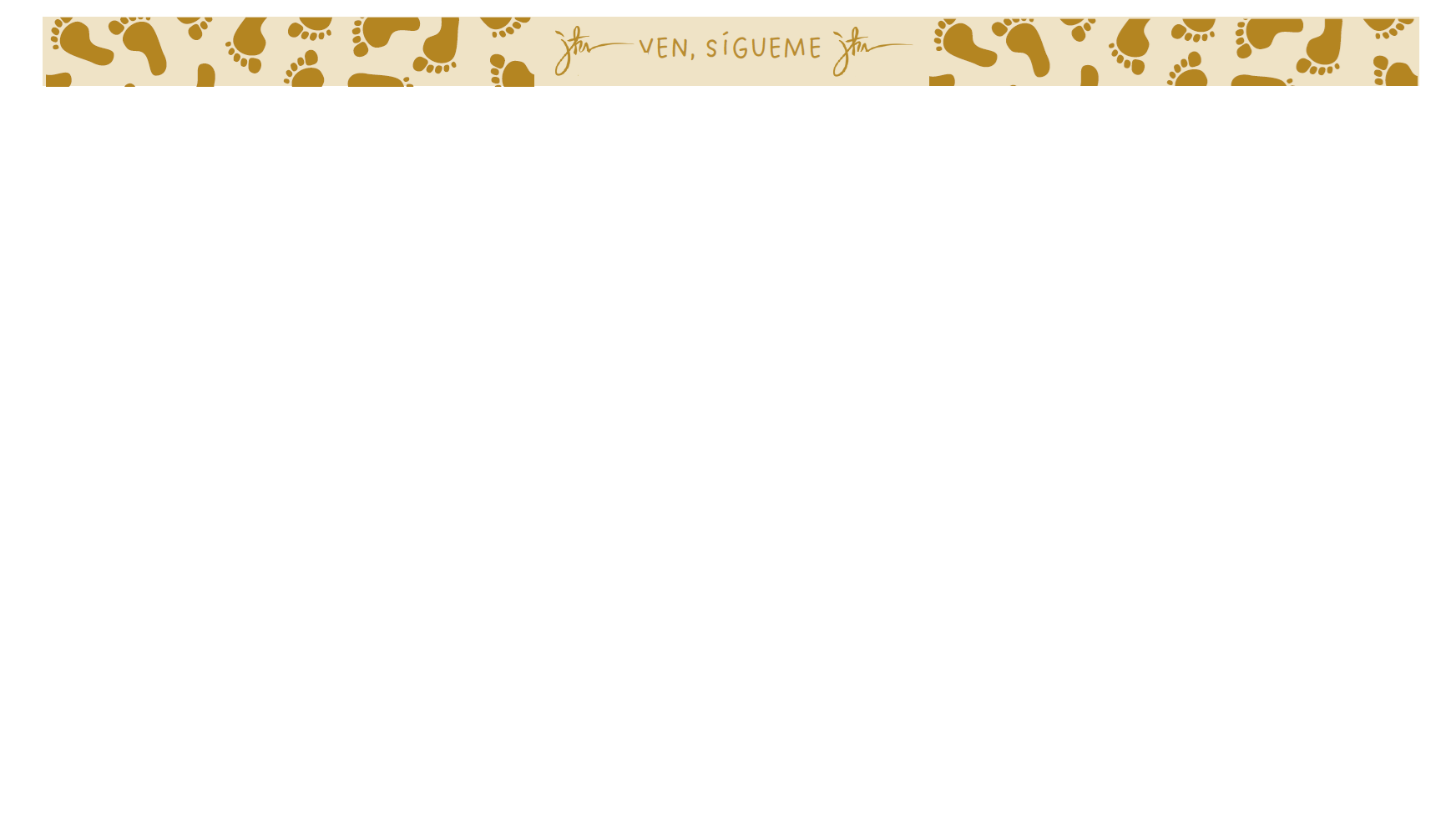 MUCHAS GRACIAS